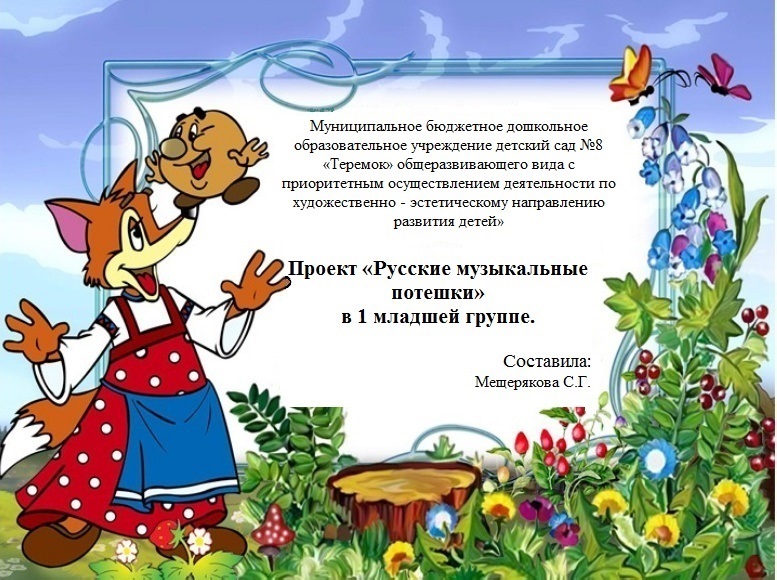 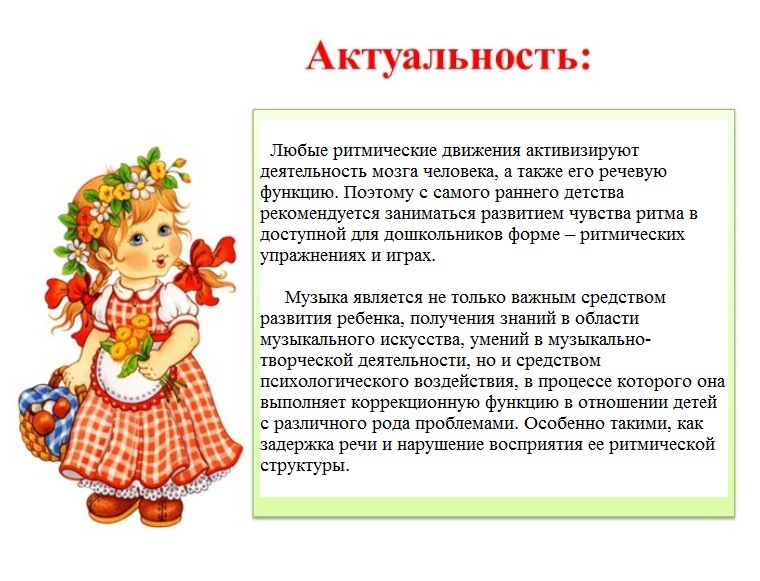 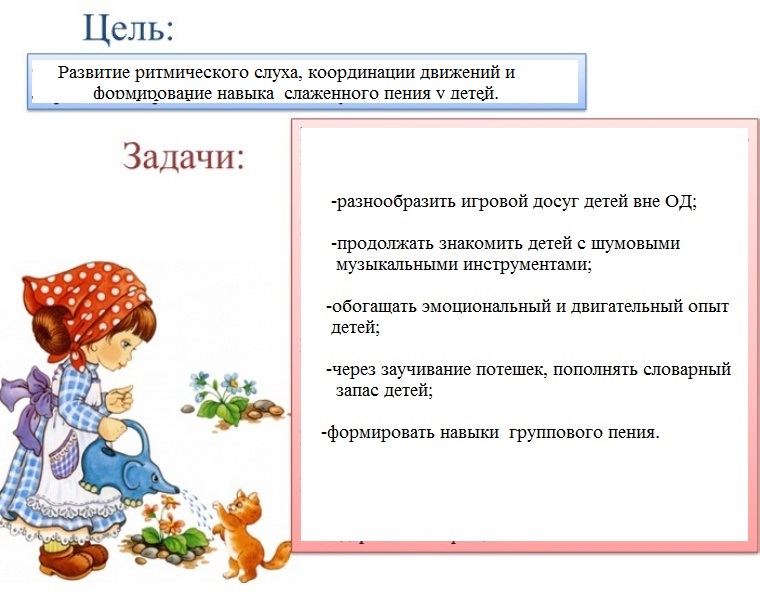 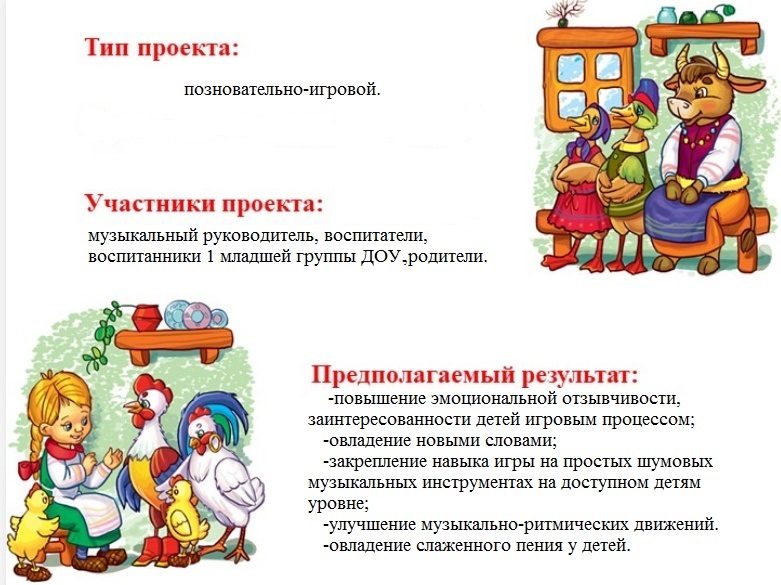 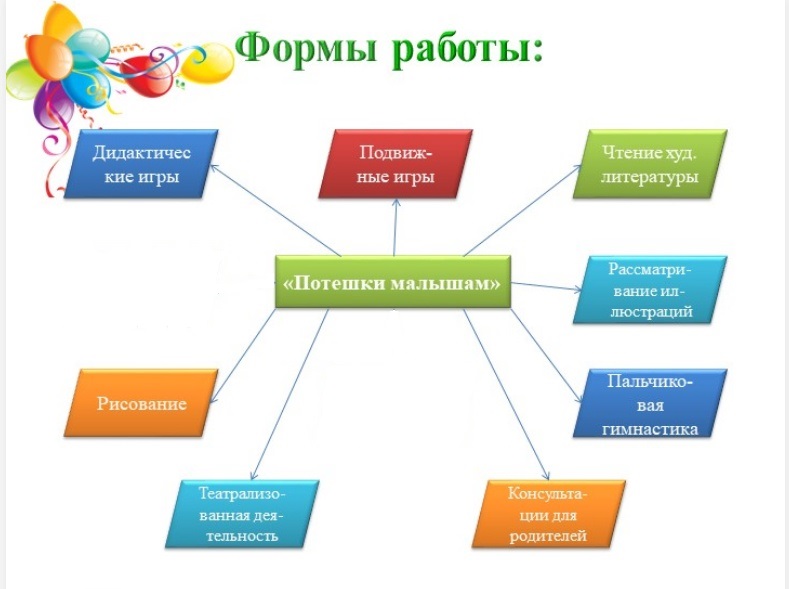 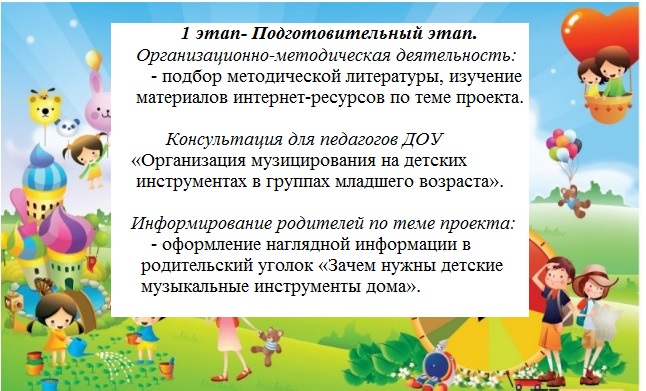 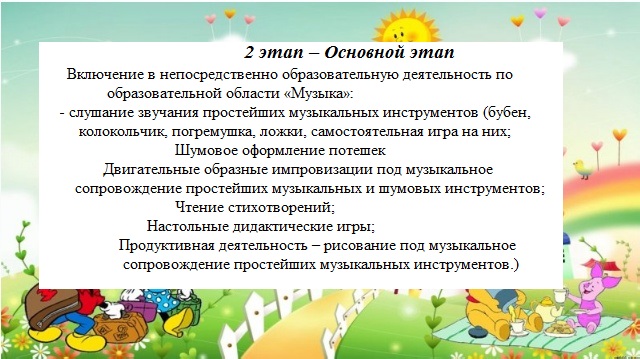 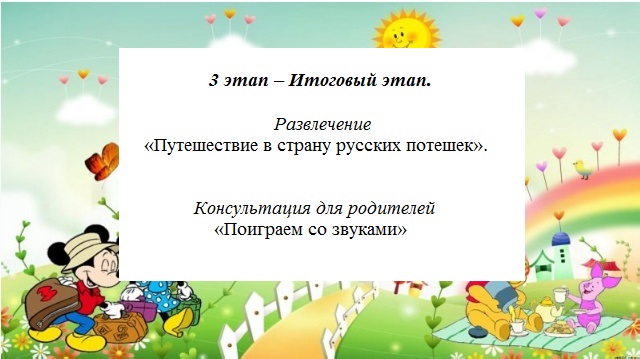 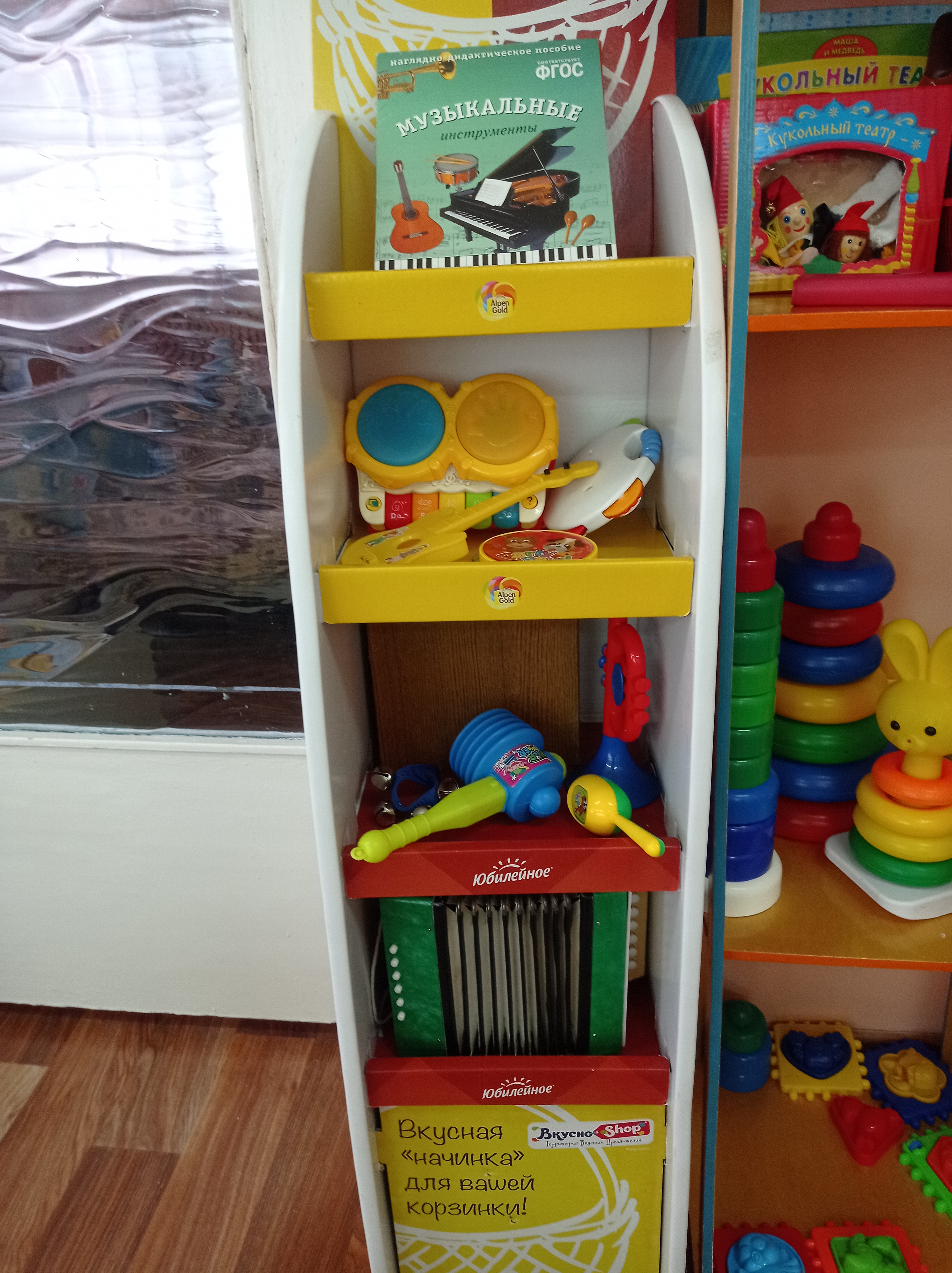 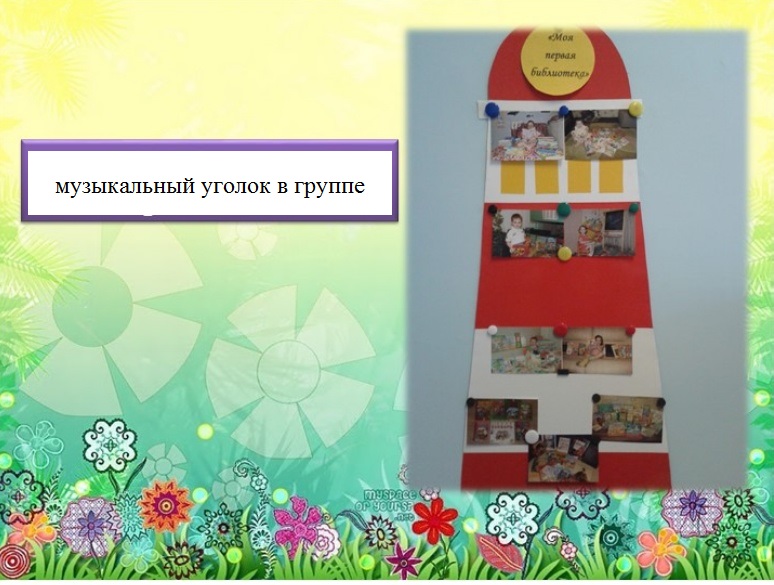 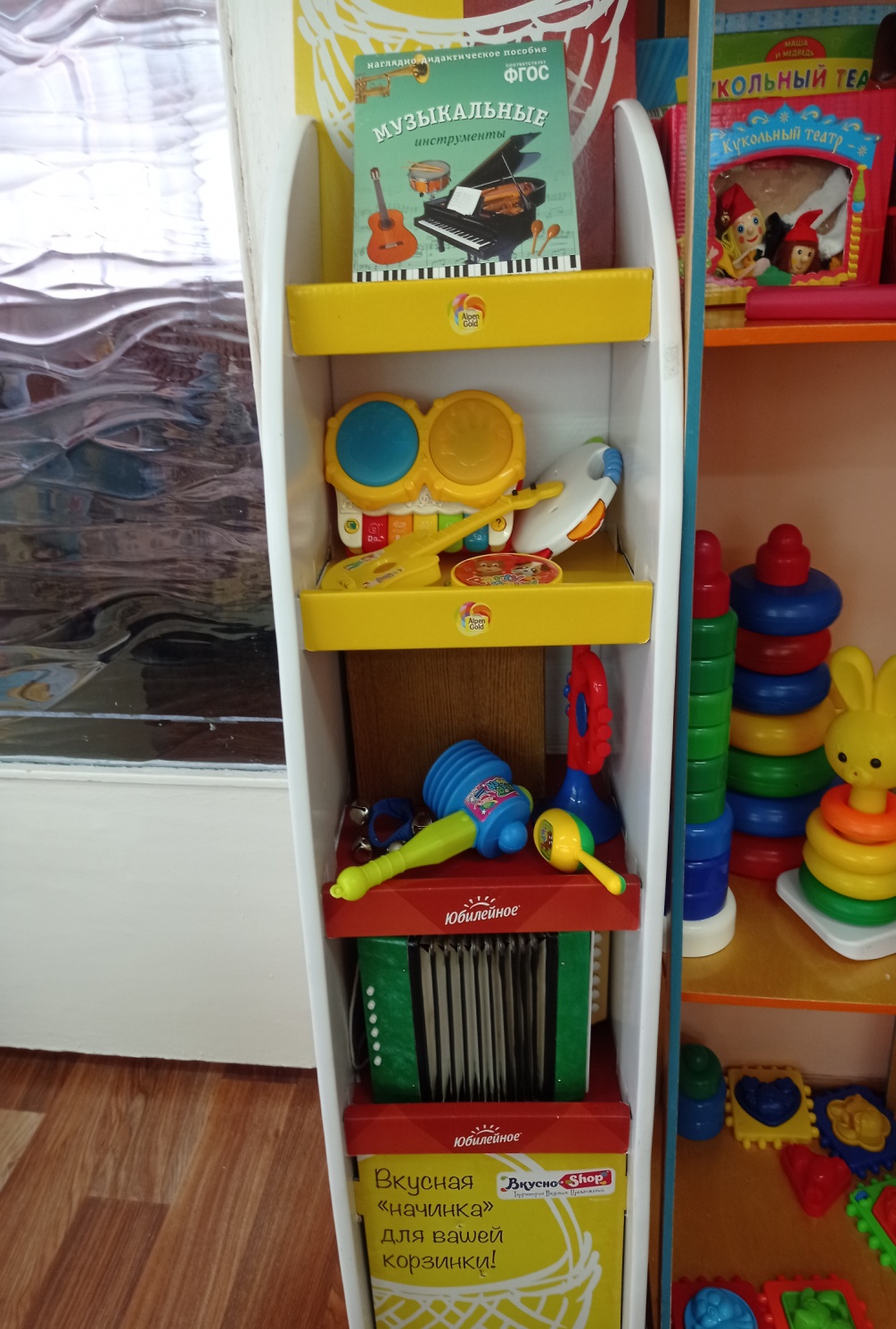 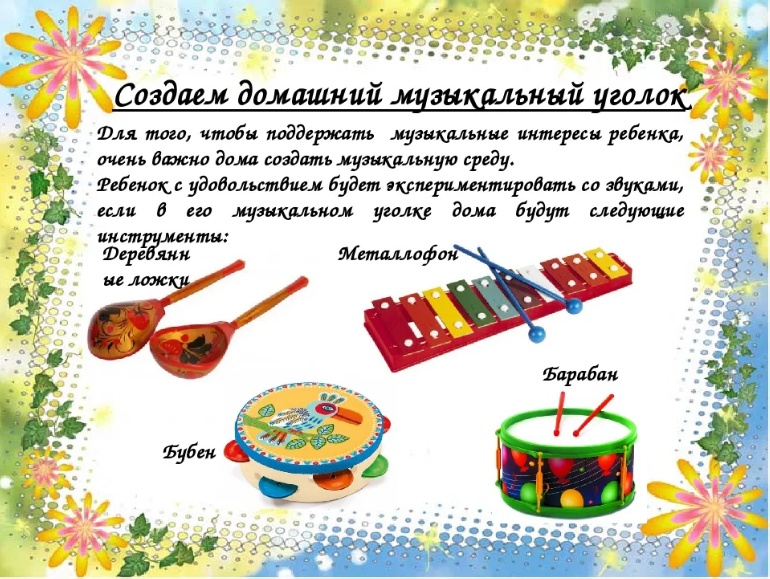 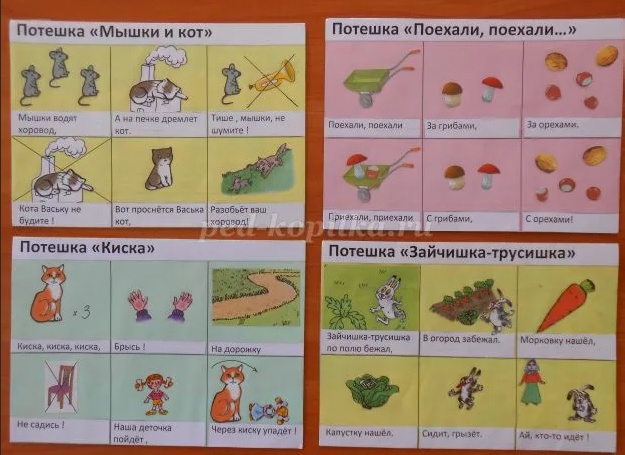 «Постучим мы в ложки»
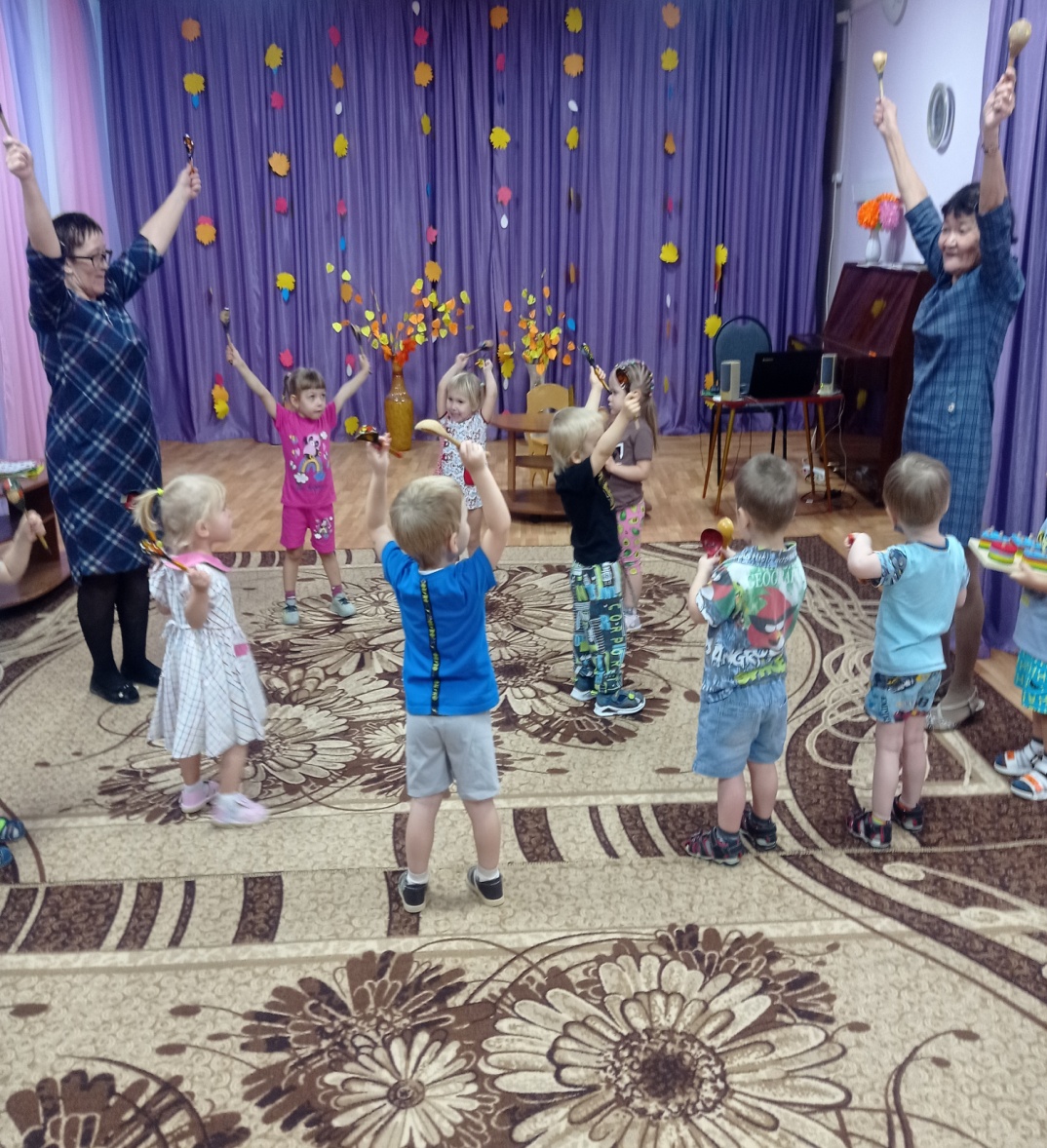 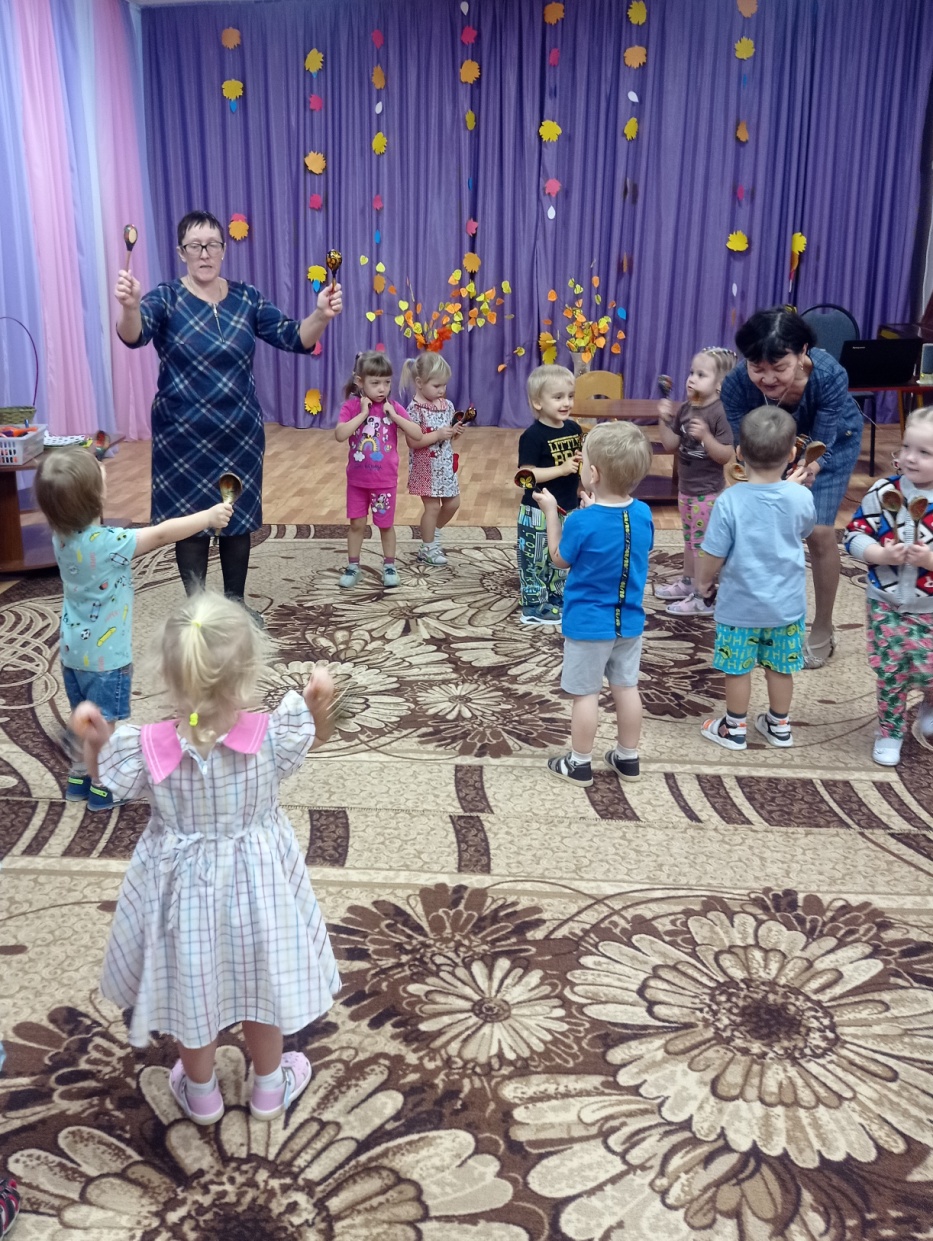 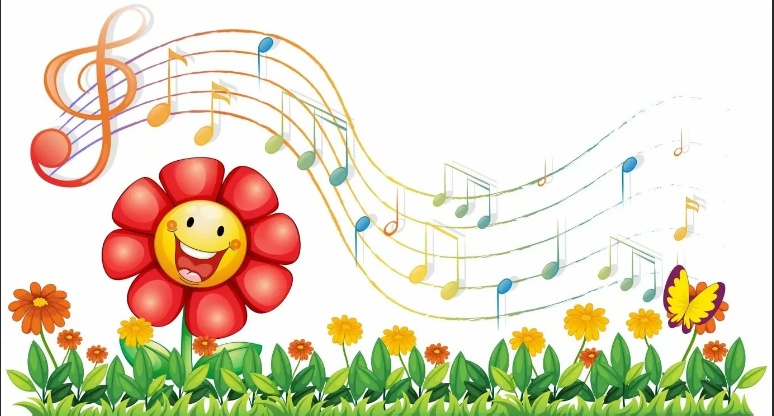 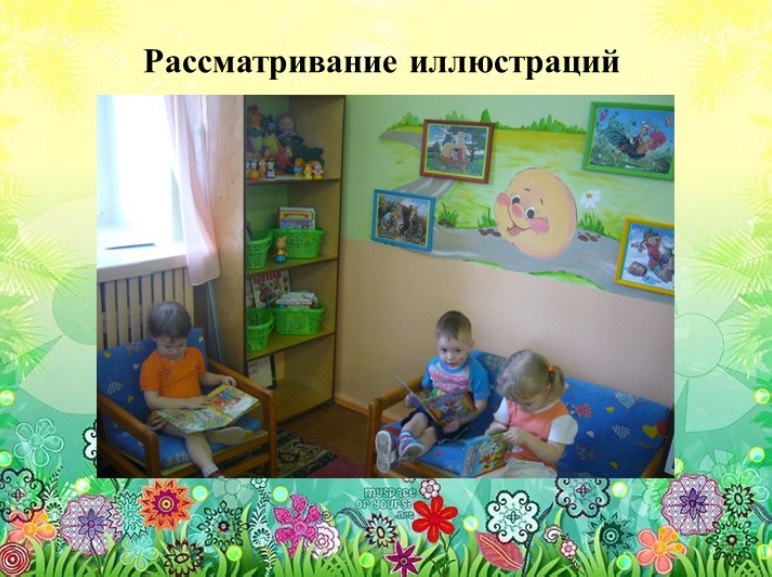 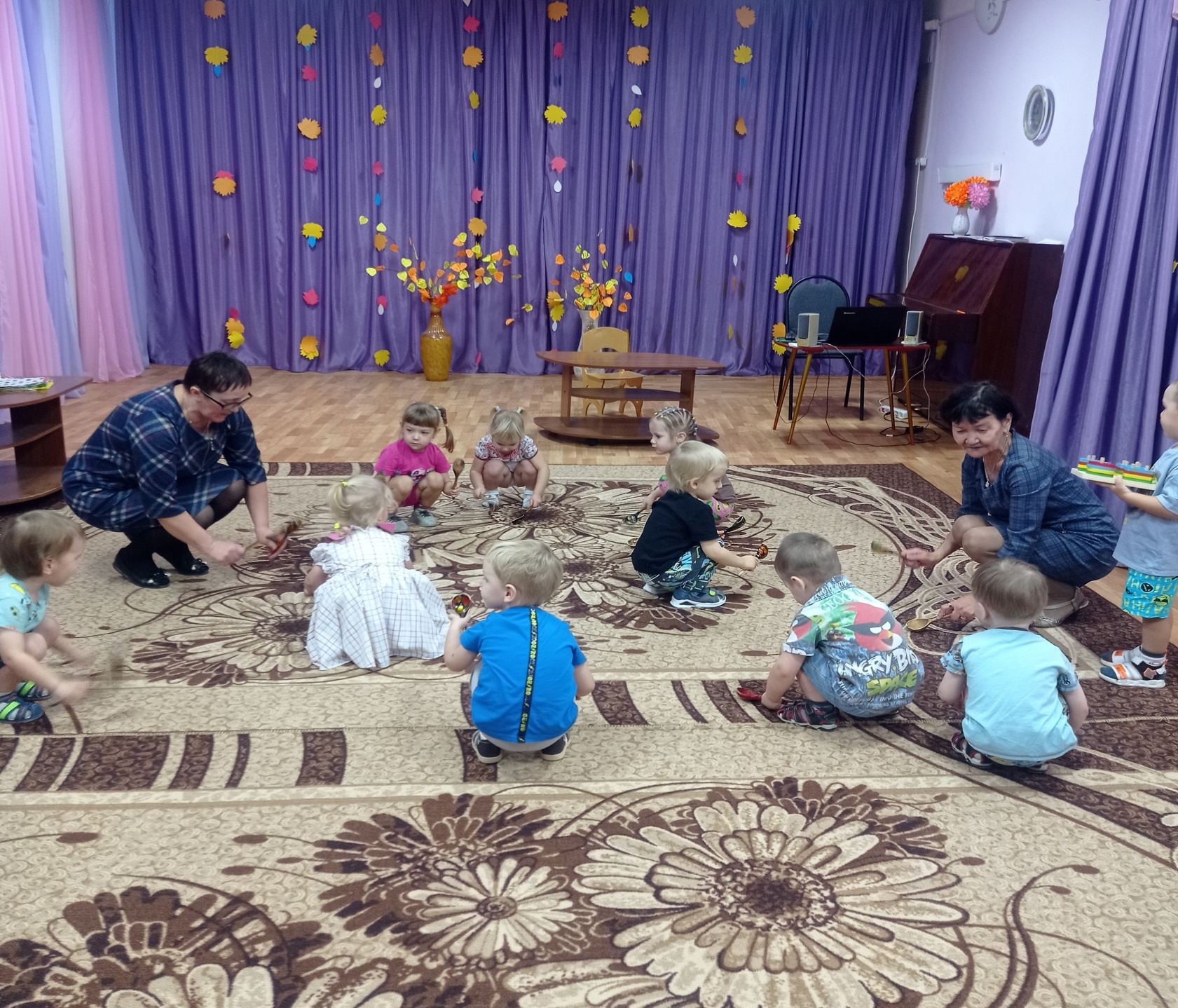 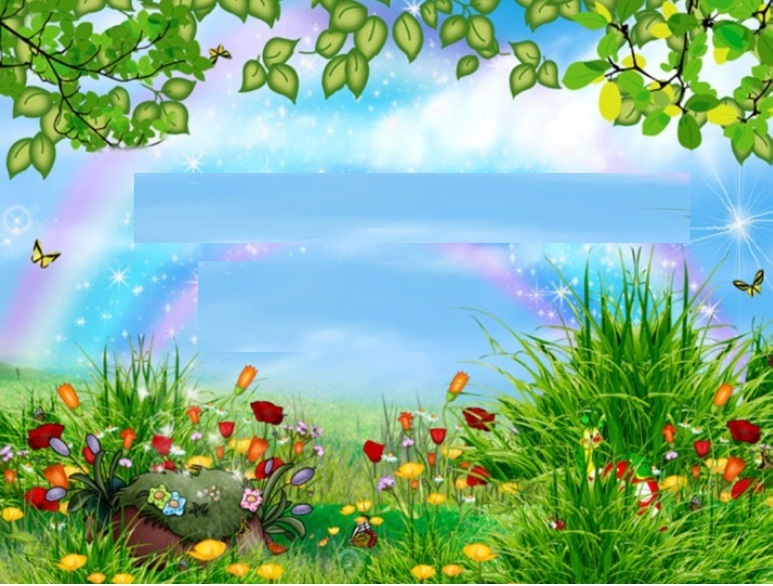 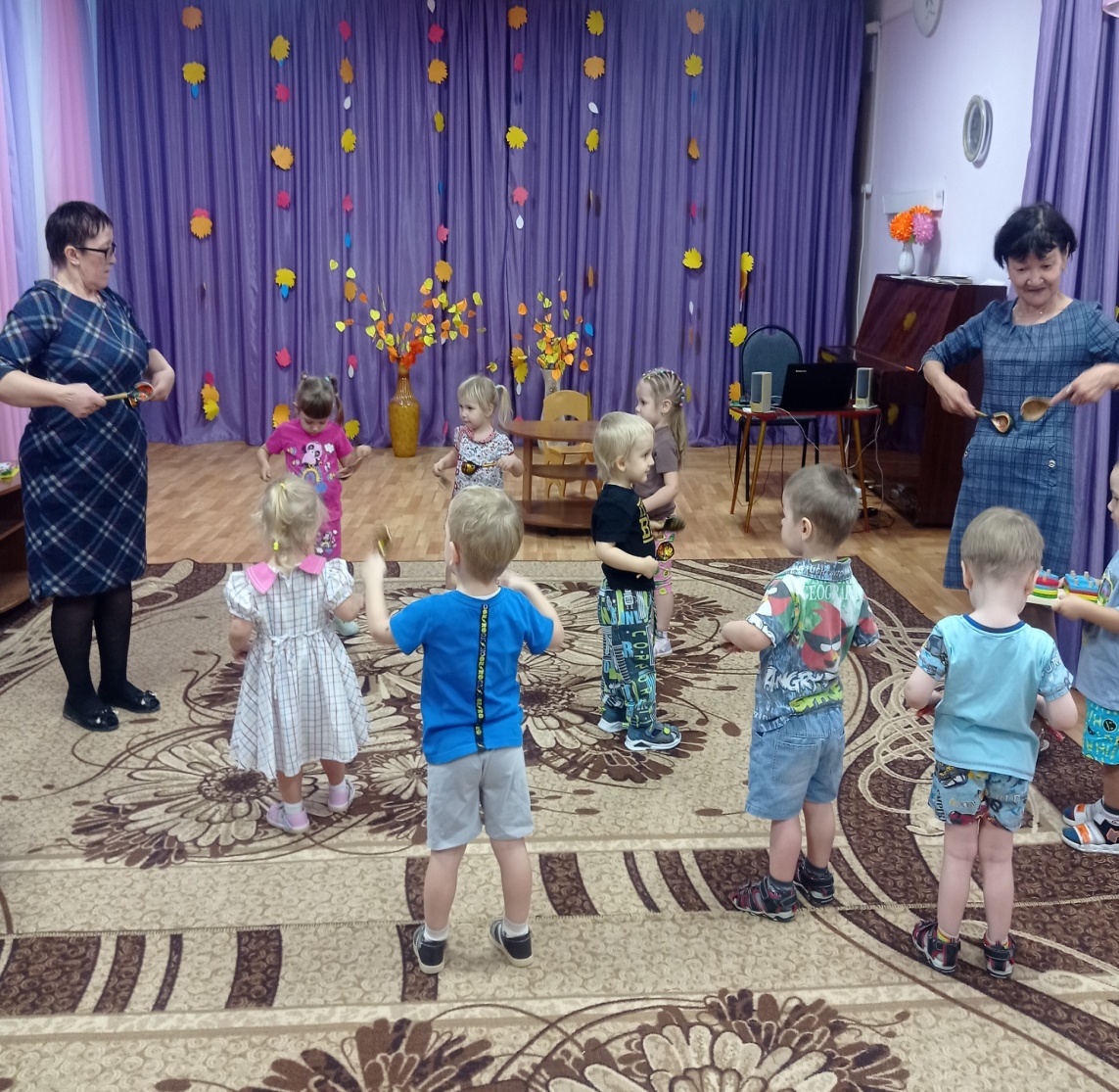 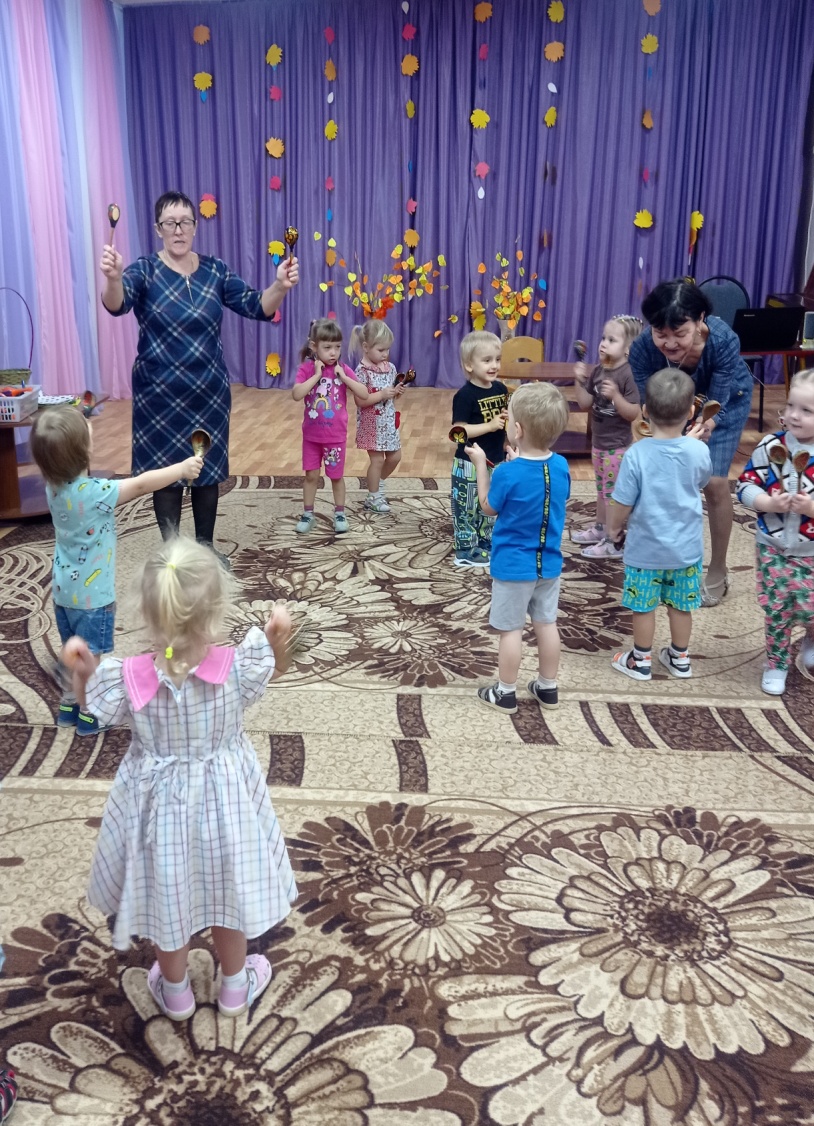 «А сейчас мы все цветочки»
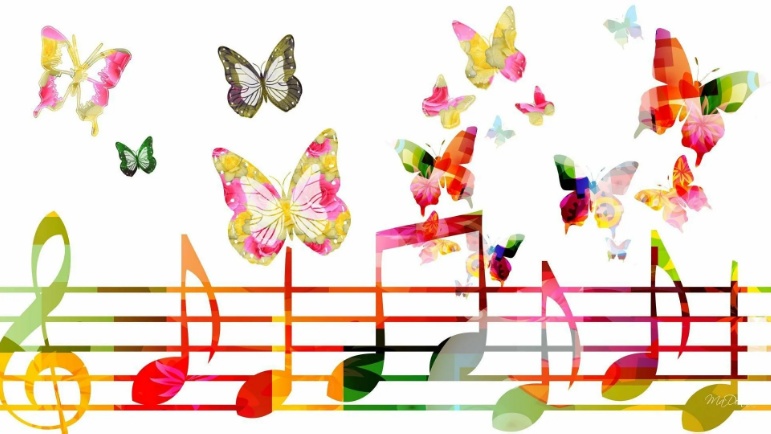 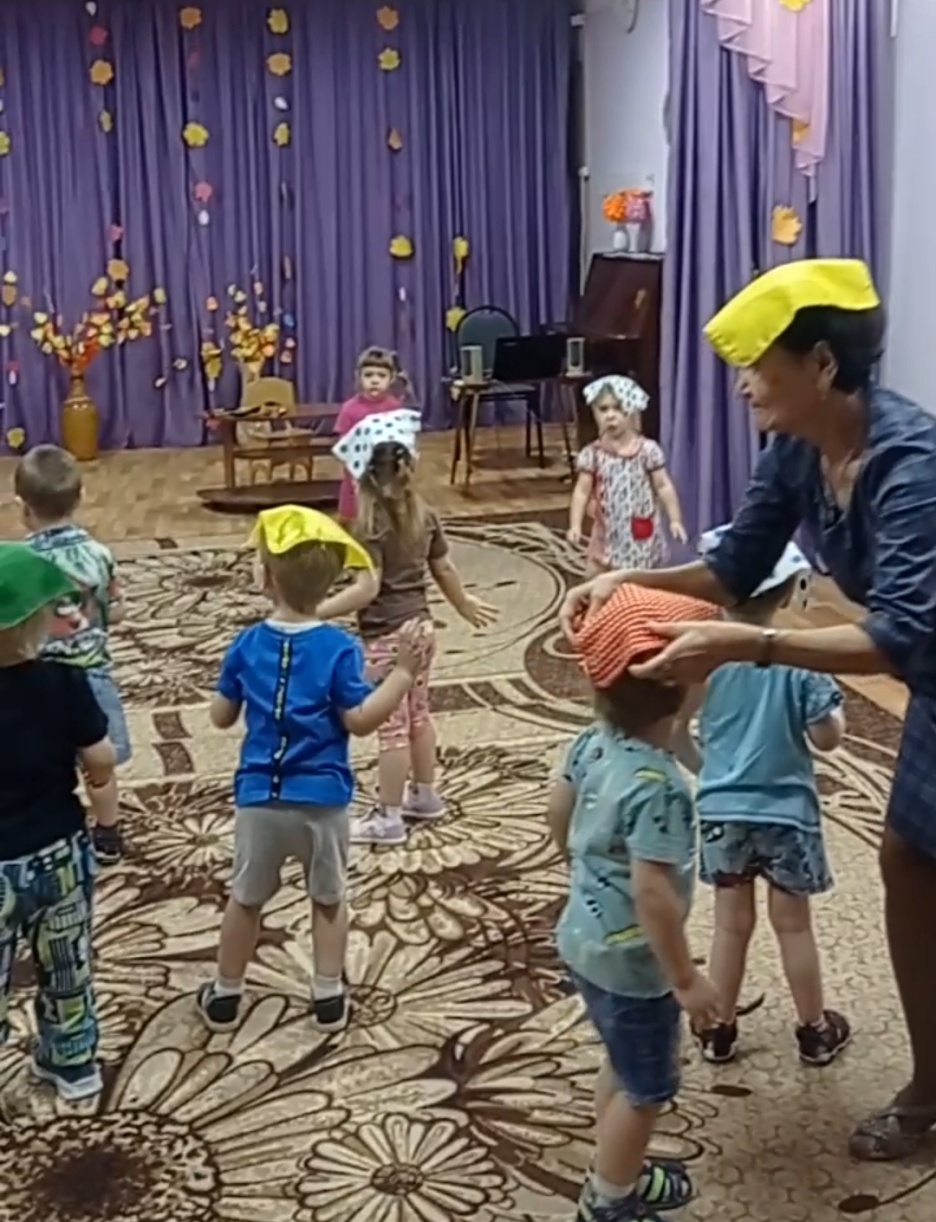 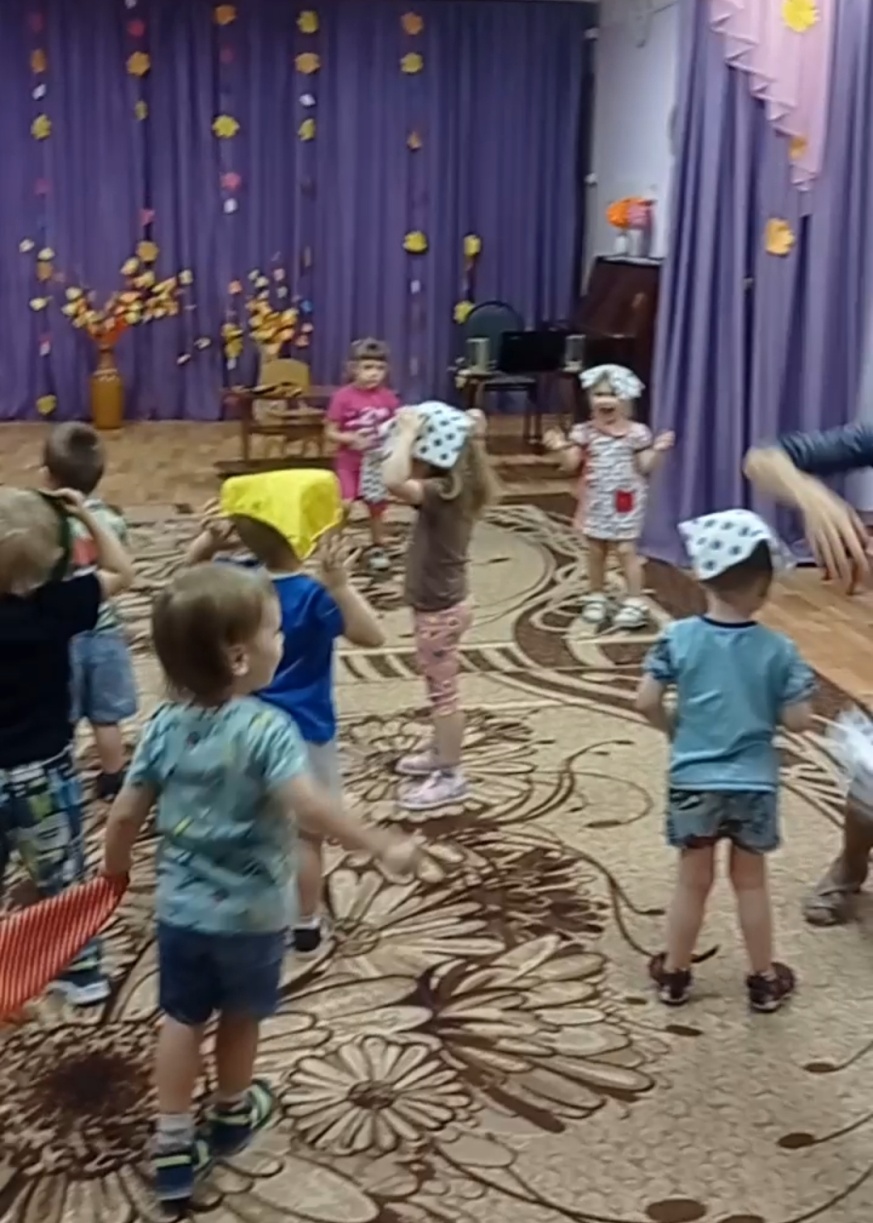 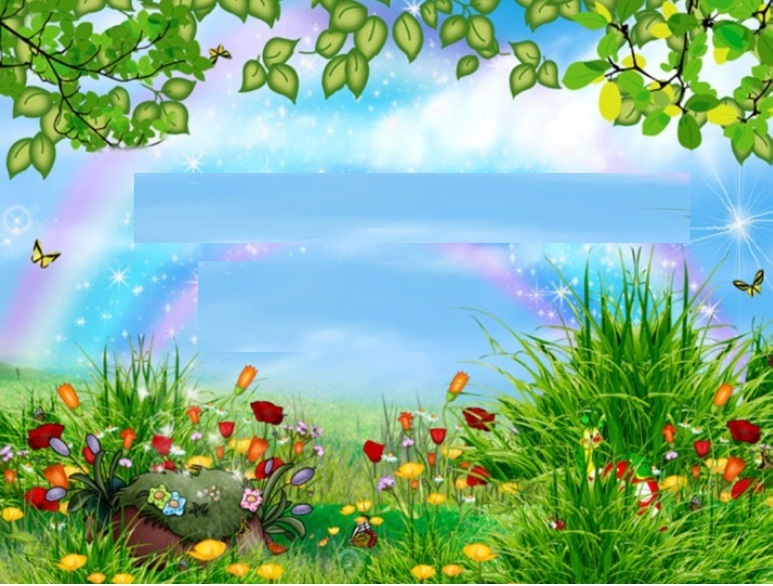 Потешка     «Петушок»
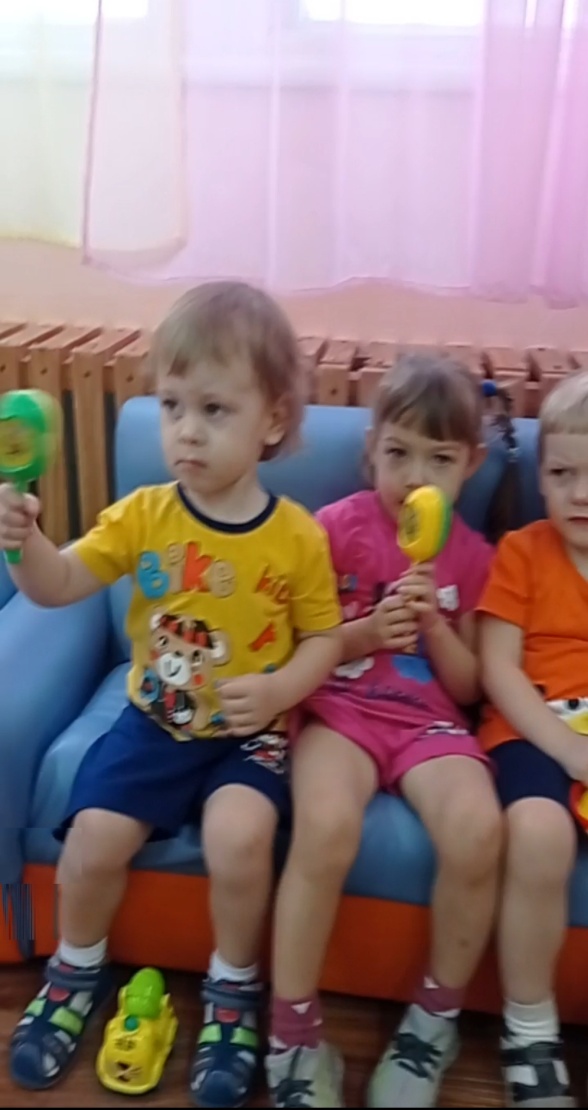 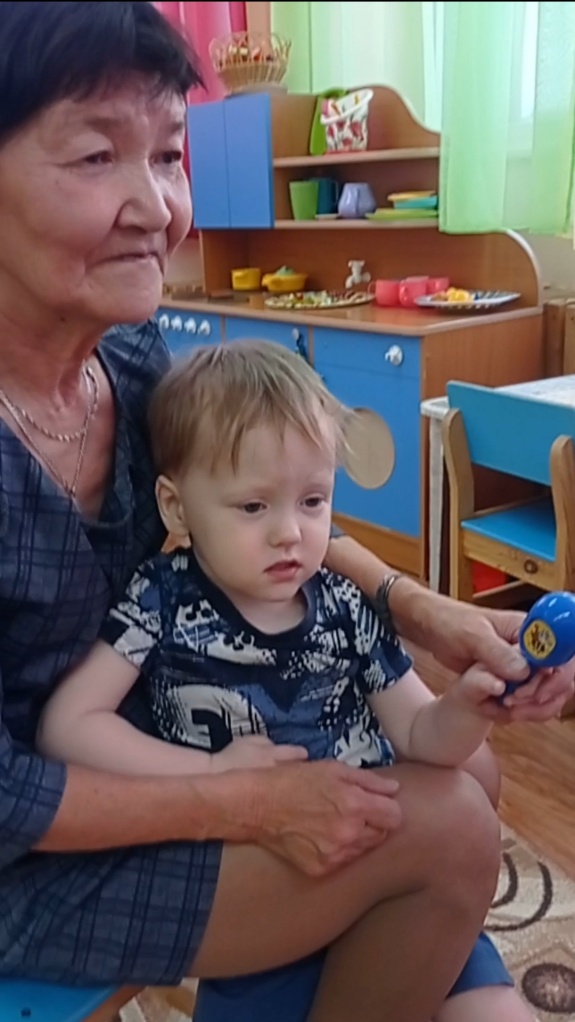 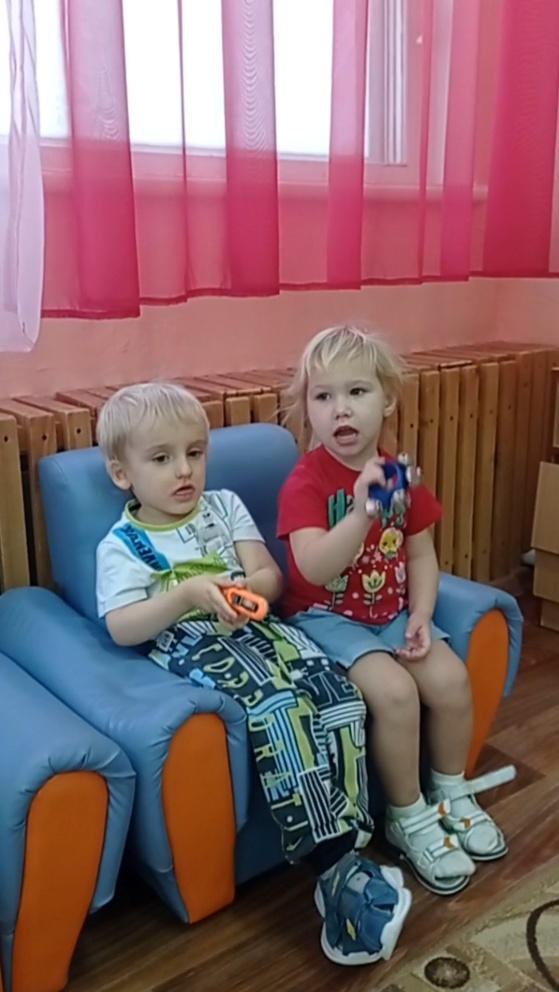 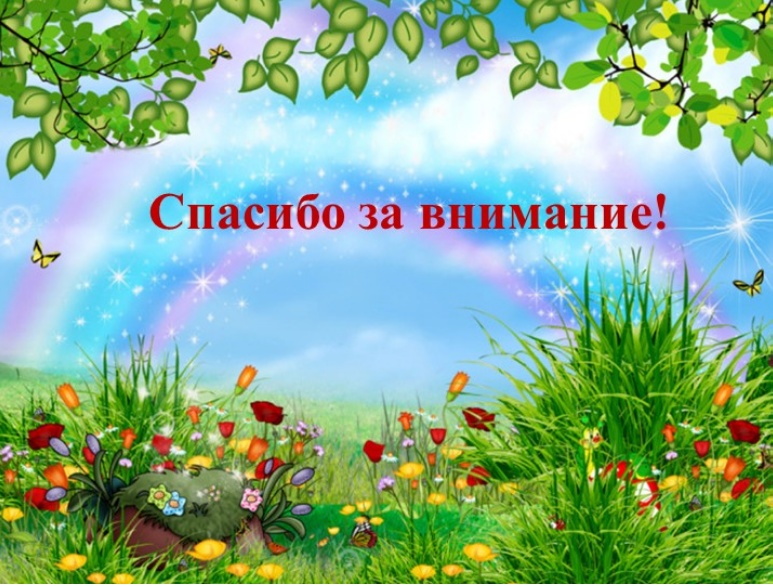